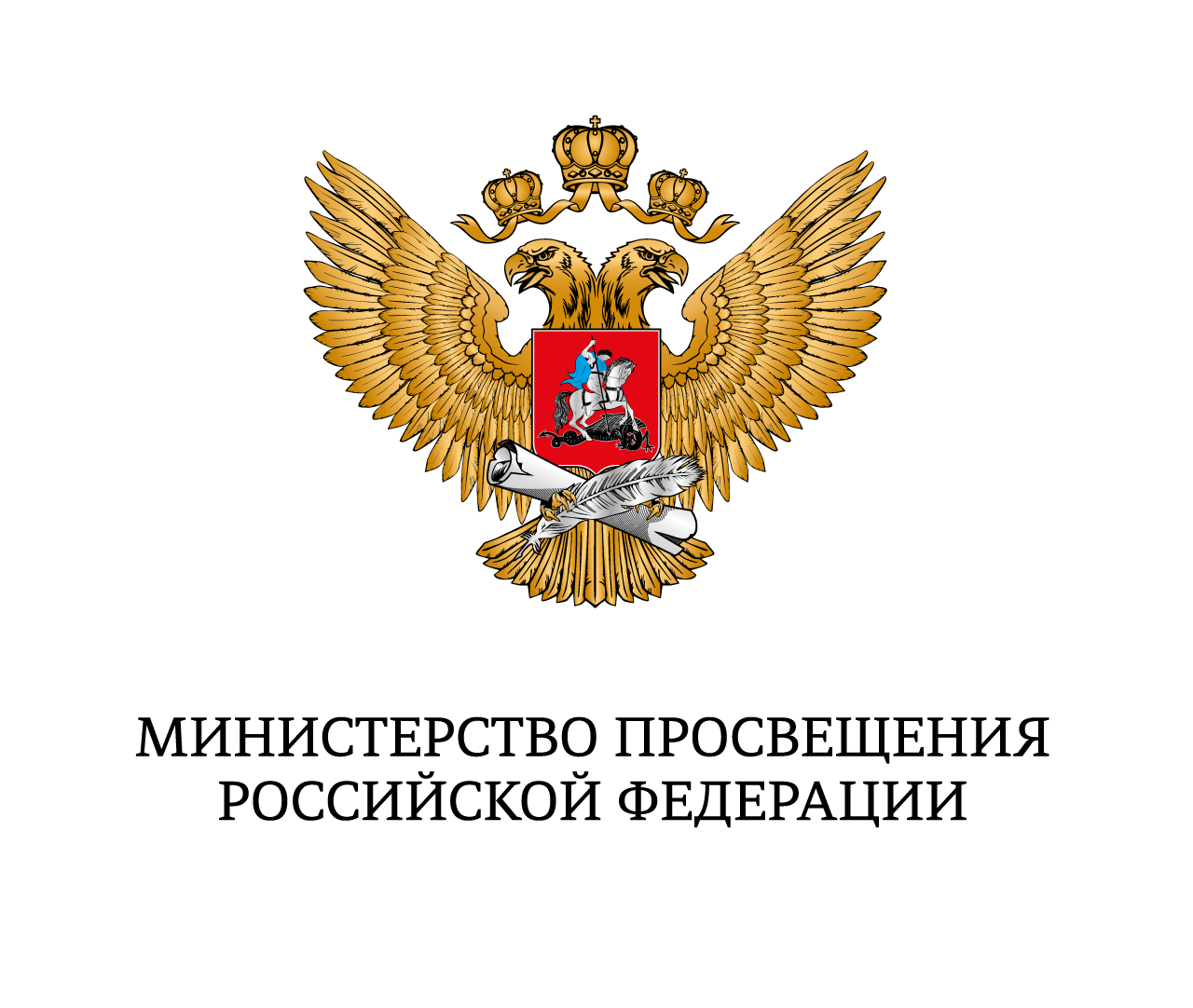 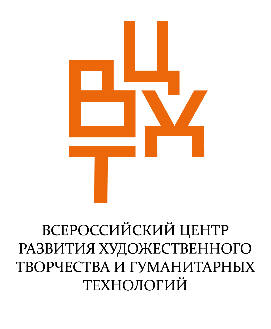 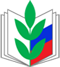 ПРОФСОЮЗ РАБОТНИКОВ НАРОДНОГО ОБРАЗОВАНИЯ И НАУКИ РОССИЙСКОЙ ФЕДЕРАЦИИ
Всероссийский конкурс 
профессионального мастерства
работников сферы
дополнительного образования
СЕРДЦЕ
ОТДАЮ 
ДЕТЯМ-2022
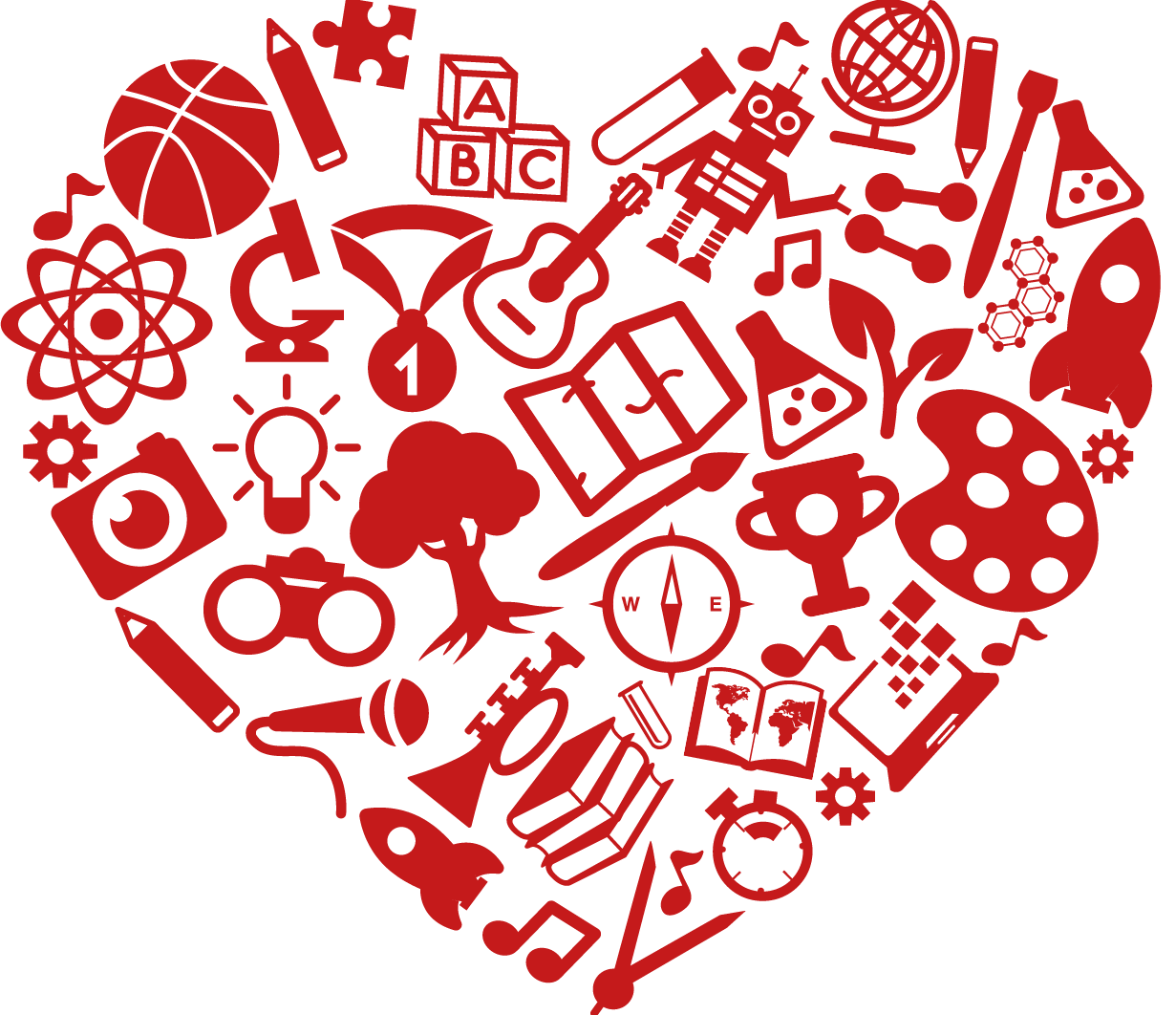 Официальный оператор мероприятия – ФГБУК «Всероссийский центр развития художественного творчества и гуманитарных технологий»
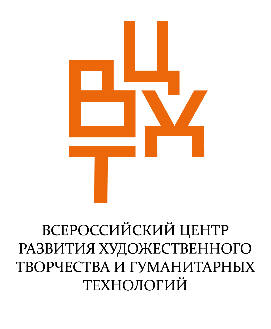 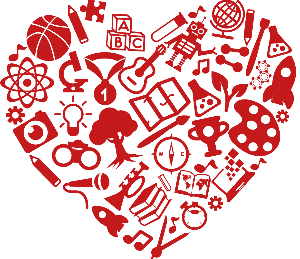 Всероссийский конкурс 
профессионального мастерства
работников сферы
дополнительного образования
СЕРДЦЕ
ОТДАЮ 
ДЕТЯМ
Требования и критерии тестового задания для выявления профессионального кругозора конкурсанта по теме
«Актуальные вопросы развития сферы дополнительного 
образования детей»
8.3. Второй тур федерального заочного этапа Конкурса.
Все победители первого тура федерального заочного этапа в срок до 20 июля 2022 года: 
Выполняют тестовое онлайн задание на официальном интернет-ресурсе Конкурса по теме «Актуальные вопросы развития сферы дополнительного образования детей». Тестовое задание включает 10 заданий: 8 – закрытого типа (с вариантами ответов, один из которых верный), 2 – открытого типа (необходимо дать открытый ответ в свободной письменной форме).
! Список документов и материалов будет размещен на официальном интернет-ресурсе Конкурса. Выполнение тестового задания будет осуществляться в режиме онлайн-тестирования в установленное Оператором время. Время на выполнение задания – 45 минут с момента доступа на официальном интернет-ресурсе Конкурса. Выполнение задания возможно один раз. Демоверсия варианта тестового задания 2022 г. будет размещена на официальном интернет-ресурсе Конкурса.
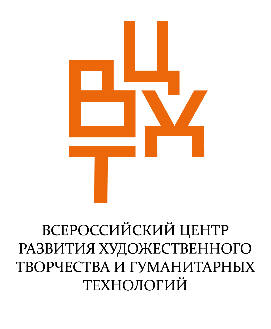 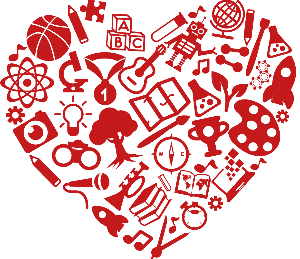 Всероссийский конкурс 
профессионального мастерства
работников сферы
дополнительного образования
СЕРДЦЕ
ОТДАЮ 
ДЕТЯМ
Требования и критерии тестового задания для выявления профессионального кругозора конкурсанта по теме
«Актуальные вопросы развития сферы дополнительного 
образования детей»
Требования к выполнению тестового задания
Требования к выполнению тестового задания

Тестовое задание включает 10 заданий. 8 – закрытого типа (с вариантами ответов, один из которых верный). 2 – открытого типа (необходимо дать открытый ответ в свободной письменной форме).
Содержание вопросов сформировано на основе и нормативно-правовых актов, определяющих государственную политику в сфере дополнительного образования детей. Вопросы носят общий характер и выявляют общий уровень нормативно-правовой и методической грамотности педагога дополнительного образования. Список документов и материалов размещен на сайте Конкурса.
Выполнение тестового задания будет осуществляться в удаленном режиме онлайн в установленное время. Время на выполнение задания – 45 минут по доступу на сайте Конкурса. Выполнение задания возможно один раз.
Требования к содержанию документов и материалов для ознакомления при подготовке к тестовым испытаниям по выявлению профессионального кругозора конкурсантов

Список опубликован и обновляется на официальном интернет-ресурсе Конкурса. 

Список включает 3 раздела:
нормативно-правовые акты, документы и материалы, определяющие государственную политику в сфере дополнительного образования детей;
актуальная научно-педагогическая и художественная литература об образовании детей;
актуальные сайты, порталы, разделы в сети интернет, включающие исследования в сфере образования, художественные и документальные фильмы, рекомендованные для ознакомления и расширения профессионального кругозора участников.
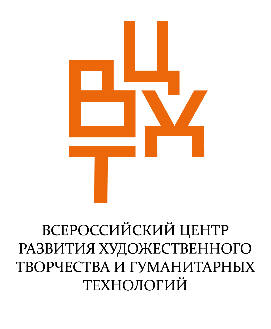 Пример вопроса и ответа тестового задания для выявления профессионального кругозора конкурсанта по теме «Актуальные вопросы развития сферы дополнительного образования детей»
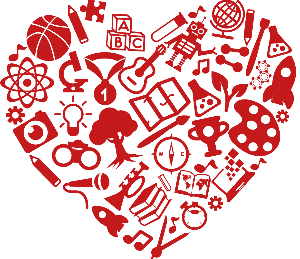 Всероссийский конкурс 
профессионального мастерства
работников сферы
дополнительного образования
СЕРДЦЕ
ОТДАЮ 
ДЕТЯМ
(закрытый вопрос)
«Какая трудовая функция не относится к профессиональной деятельности педагога дополнительного образования детей и взрослых»:
Организация деятельности обучающихся, направленной на освоение дополнительной общеобразовательной программы
Разработка внутренней системы оценки качества образования образовательной организации
Обеспечение взаимодействия с родителями (законными представителями) обучающихся, осваивающих дополнительную общеобразовательную программу, при решении задач обучения и воспитания
Педагогический контроль и оценка освоения дополнительной общеобразовательной программы
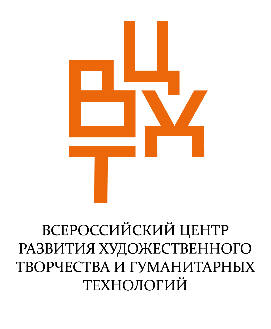 Пример вопроса и ответа тестового задания для выявления профессионального кругозора конкурсанта по теме «Актуальные вопросы развития сферы дополнительного образования детей»
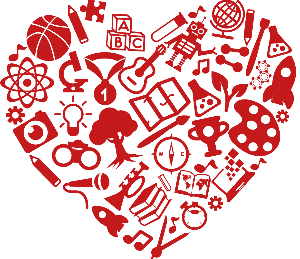 Всероссийский конкурс 
профессионального мастерства
работников сферы
дополнительного образования
СЕРДЦЕ
ОТДАЮ 
ДЕТЯМ
(открытый вопрос) 	
«Любой ребёнок, осваивающий программу дополнительного образования, имеет право добровольно перейти на другую программу. Какие механизмы может использовать педагог для сохранения контингента?»
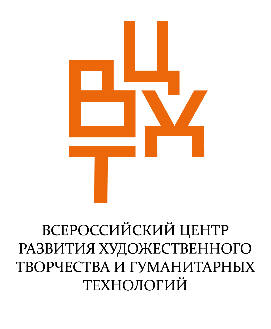 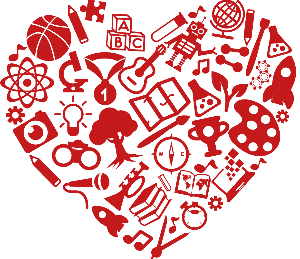 Всероссийский конкурс 
профессионального мастерства
работников сферы
дополнительного образования
СЕРДЦЕ
ОТДАЮ 
ДЕТЯМ
Материалы для подготовки к тестовому заданию для выявления профессионального кругозора конкурсанта по теме «Актуальные вопросы развития сферы дополнительного образования детей»
Указ Президента Российской Федерации от 08 ноября 2021 № 633 «Об утверждении Основ государственной политики в сфере стратегического планирования в Российской Федерации».
Государственная программа Российской Федерации «Развитие образования», утвержденной Постановлением Правительства Российской Федерации от 26 декабря 2017 года № 1642.
Паспорт национального проекта «Образование», утвержденный президиумом Совета при Президенте Российской Федерации по стратегическому развитию и национальным проектам (протокол от 24 декабря 2018 г. № 16).
Концепция развития дополнительного образования детей до 2030 года, утвержденная распоряжением Правительства Российской Федерации от 31 марта 2022 г. № 678-р.
Приказ Минпросвещения России от 3 сентября 2019 г. № 467 «Об утверждении Целевой модели развития региональных систем дополнительного образования детей».
Перечень поручений Президента Российской Федерации по итогам заседания Совета при Президенте по реализации государственной политики в сфере защиты семьи и детей от 1 июня 2021 г. (Пр.2254).
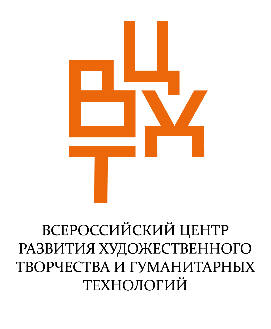 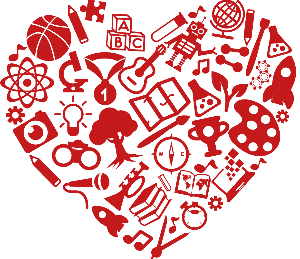 Всероссийский конкурс 
профессионального мастерства
работников сферы
дополнительного образования
СЕРДЦЕ
ОТДАЮ 
ДЕТЯМ
Критерии оценки тестового задания для выявления профессионального кругозора по теме «Актуальные вопросы развития сферы дополнительного 
образования детей»
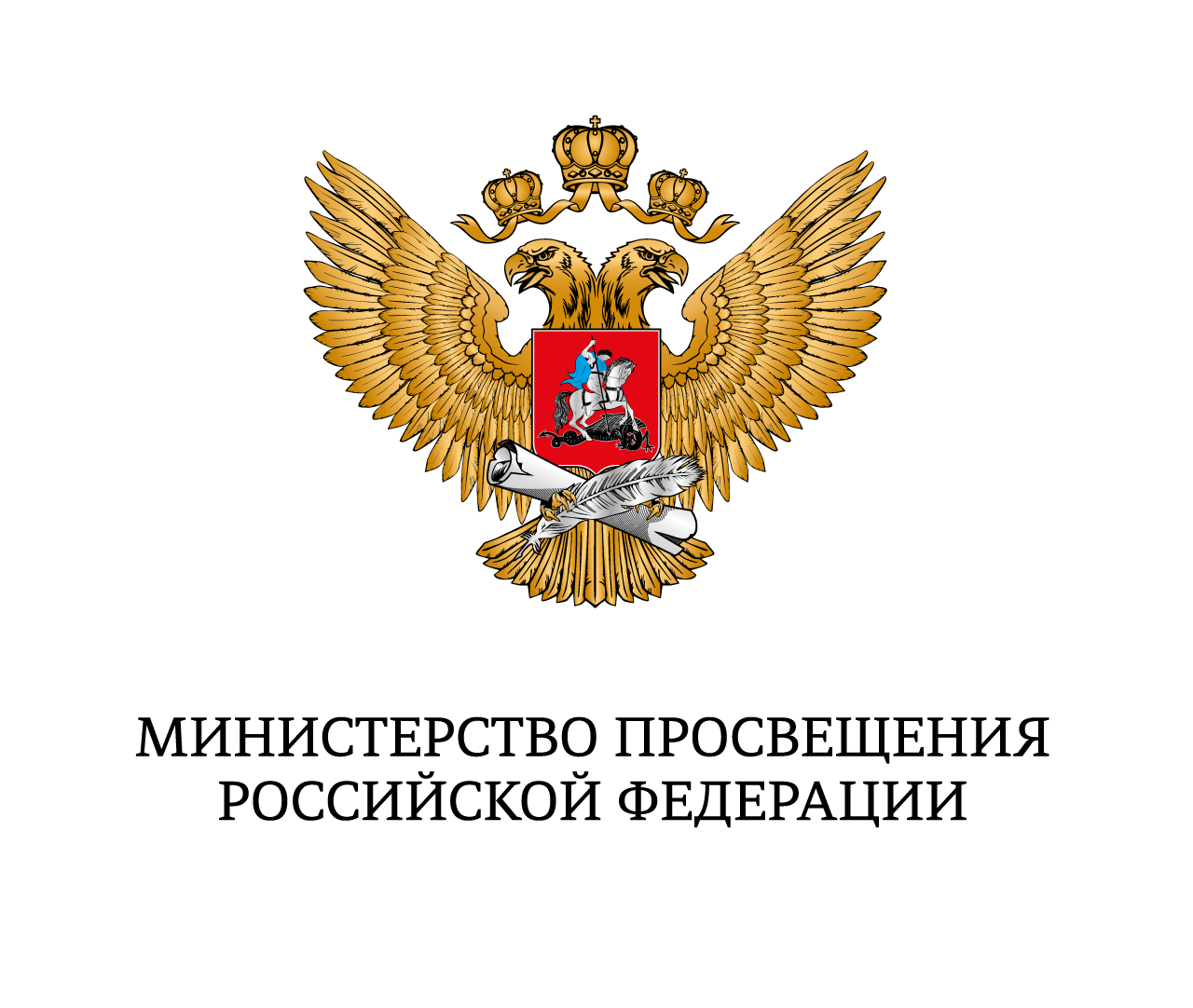 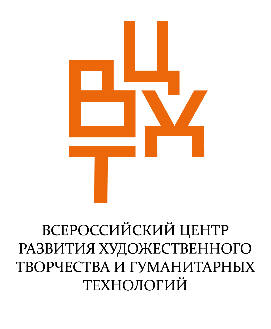 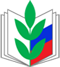 ПРОФСОЮЗ РАБОТНИКОВ НАРОДНОГО ОБРАЗОВАНИЯ И НАУКИ РОССИЙСКОЙ ФЕДЕРАЦИИ
Всероссийский конкурс 
профессионального мастерства
работников сферы
дополнительного образования
СЕРДЦЕ
ОТДАЮ 
ДЕТЯМ-2022
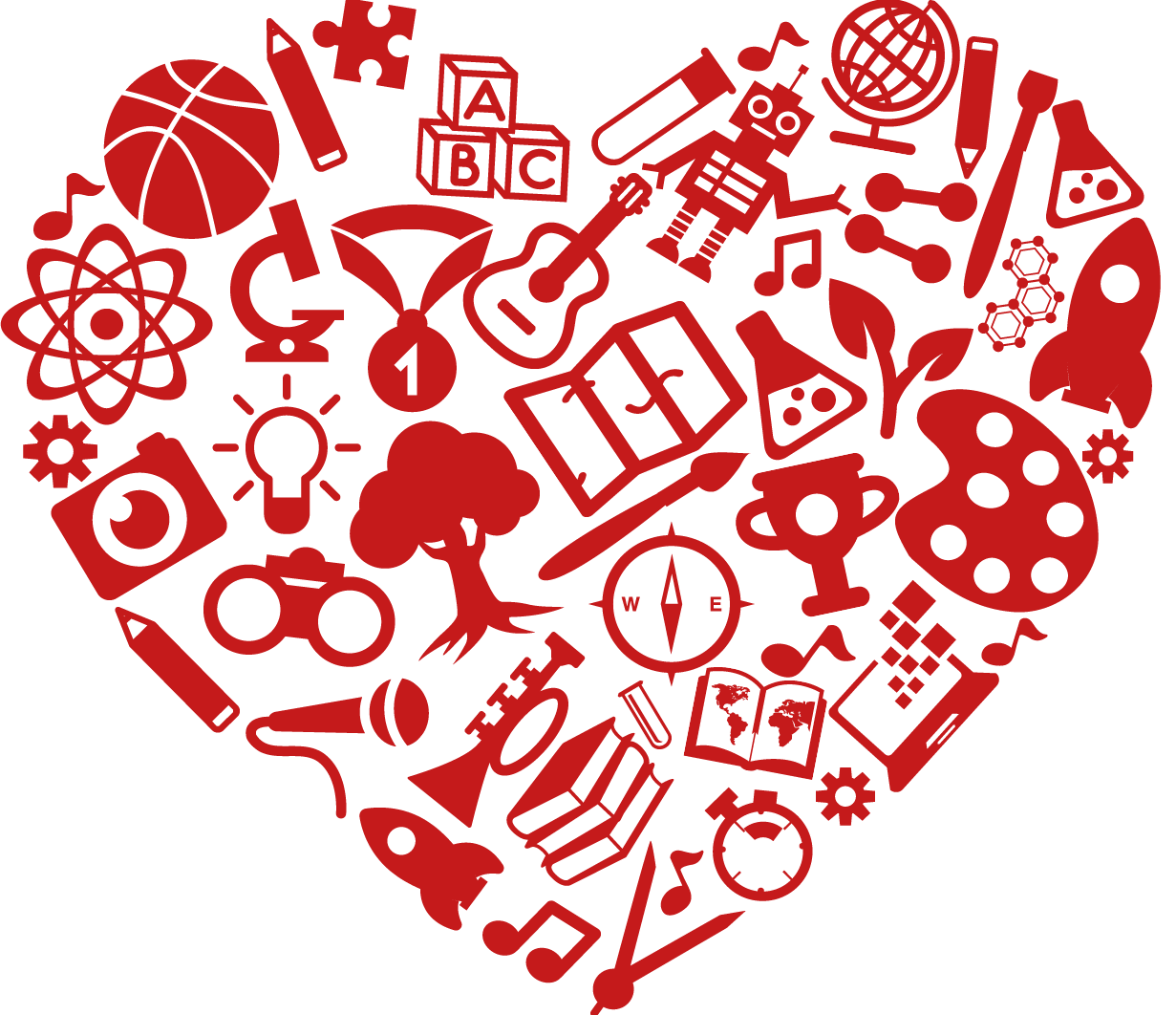 ФГБУК «ВЦХТ»
+7-499-235-97-55; +7-499-235-03-72
serdtsedetyam@vcht.center
http://vcht.center/events/serdtse-otdayu-detyam/